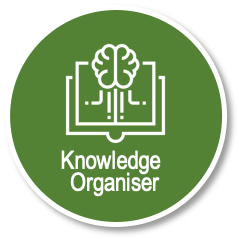 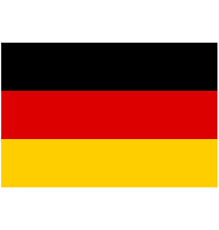 Unit 2 Core Structures
10 to Learn
MUSIC, CINEMA AND TV
German
Year 9
Term 2/3
Endon High School
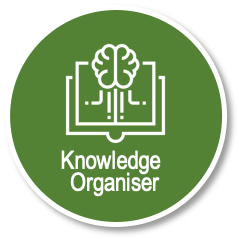 UNIT 2 VOCAB: MUSIC, CINEMA AND TV [1]
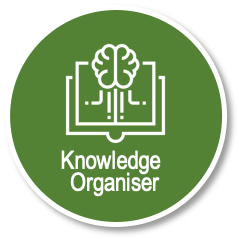 UNIT 2 VOCAB: MUSIC, CINEMA AND TV [2]
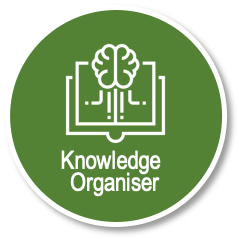 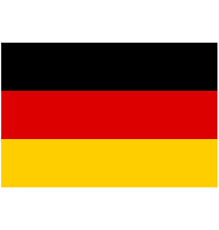 Unit 2 Core Structures
9 to Learn
Talking in three tenses: Letztes Jahr habe ich Tennis gespielt aber jetzt spiele ich lieber Golf. In der Zukunft werde ich oft ins Fitneβzentrum gehen.
SPORT AND LEISURE
German
Year 9
Term 3
Endon High School
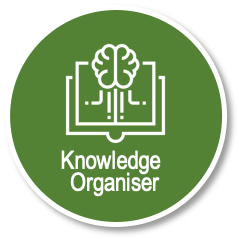 UNIT 2 VOCAB: SPORT AND LEISURE
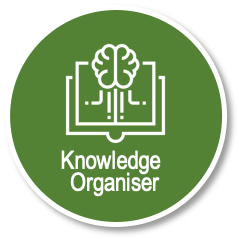 UNIT 2 VOCAB: SPORT AND LEISURE [2]